5th International Conference on Power, Control & Embedded Systems (ICPCES 2023) 6th  – 8th January 2023
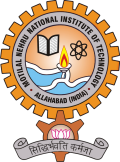 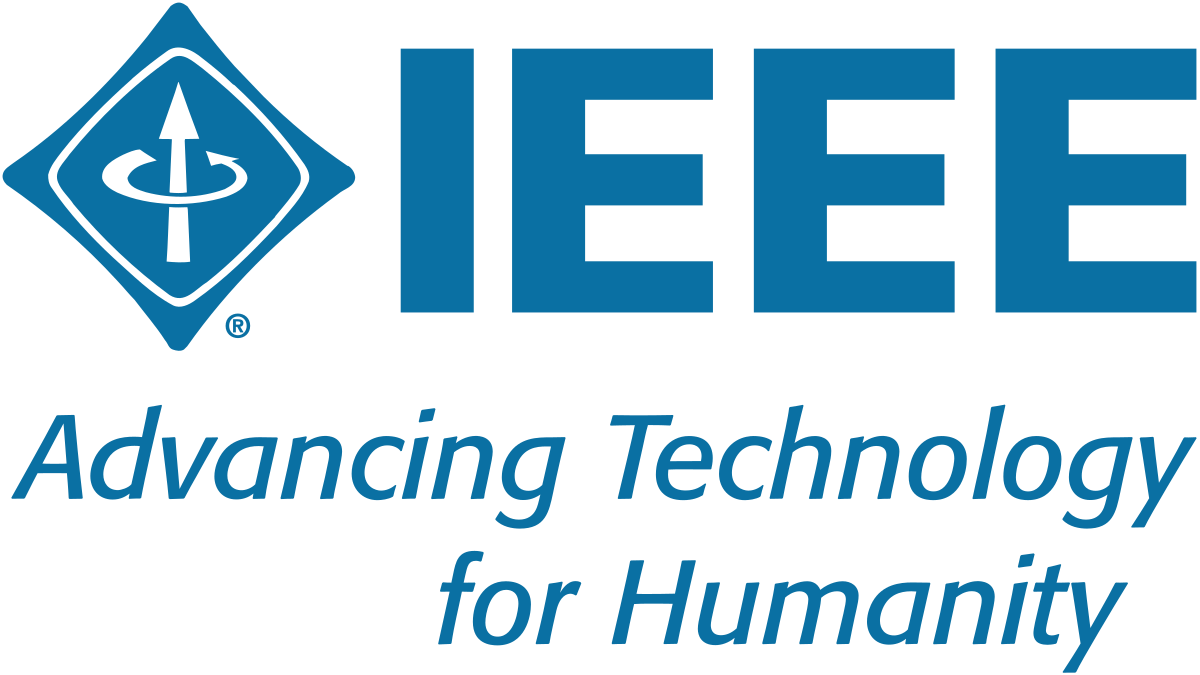 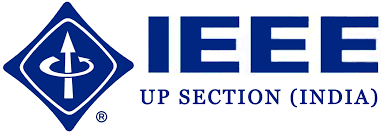 ICPCES 2023
6th-8th Jan 2023
Paper ID: 001
Title
Author Name 1, Name 2, Name 3
Affiliation
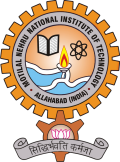 ICPCES 2023
6th-8th Jan 2023
2
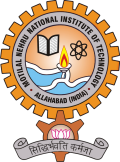 ICPCES 2023
6th-8th Jan 2023
3
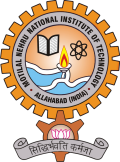 ICPCES 2023
6th-8th Jan 2023
4
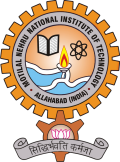 ICPCES 2023
6th-8th Jan 2023
5
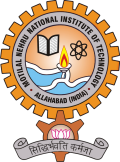 ICPCES 2023
6th-8th Jan 2023
6
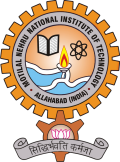 ICPCES 2023
6th-8th Jan 2023
7
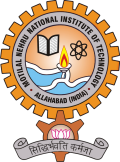 ICPCES 2023
6th-8th Jan 2023
8
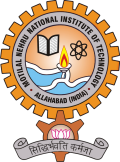 ICPCES 2023
6th-8th Jan 2023
9
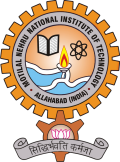 ICPCES 2023
6th-8th Jan 2023
10
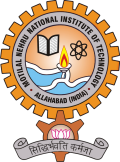 ICPCES 2023
6th-8th Jan 2023
11
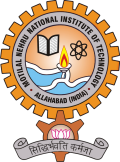 ICPCES 2023
6th-8th Jan 2023
12